TOÁN 1
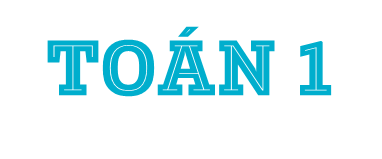 SGK- 94,95
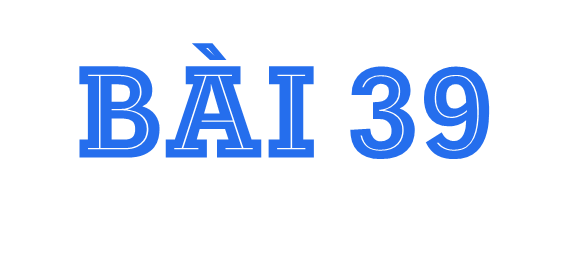 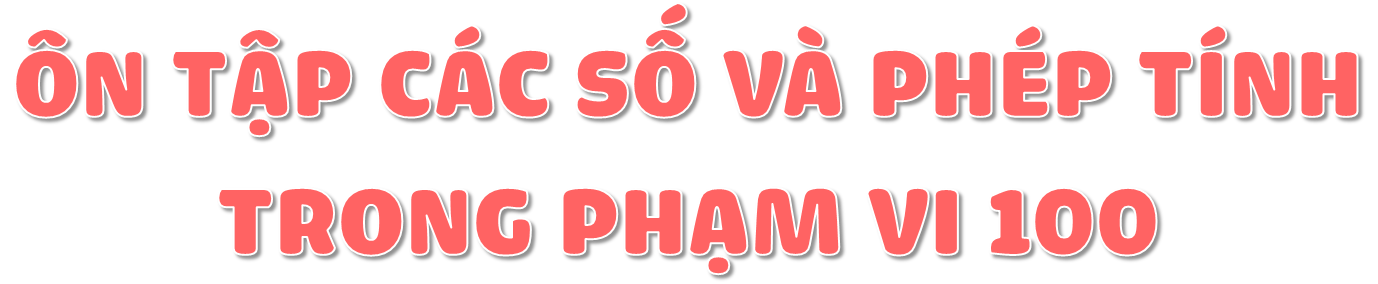 TIẾT 1
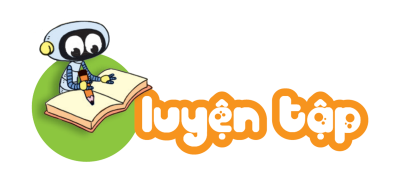 1
?
Số
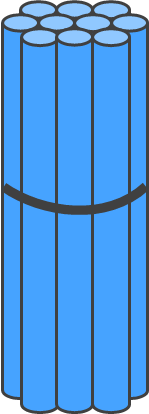 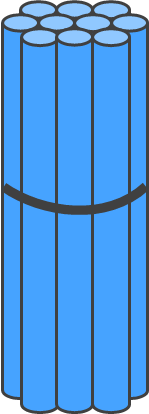 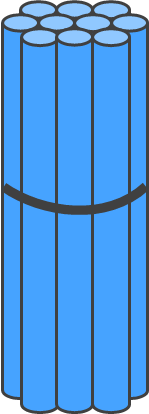 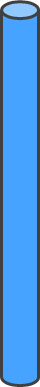 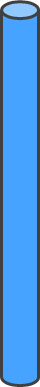 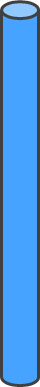 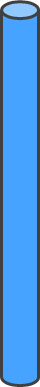 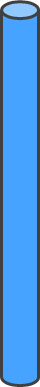 44
3
5
35
ba mươi lăm
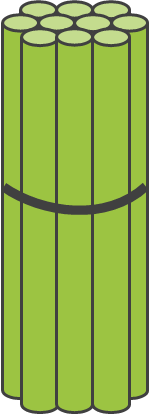 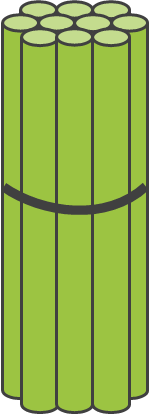 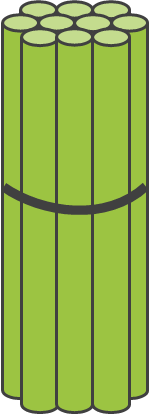 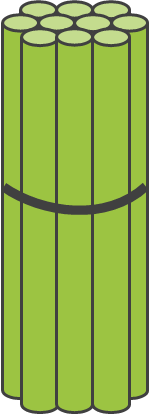 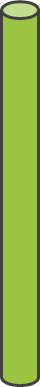 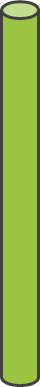 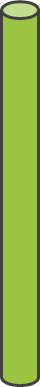 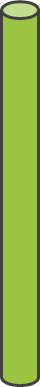 4
4
?
bốn mươi tư
1
?
Số
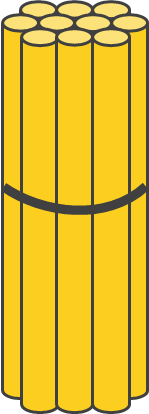 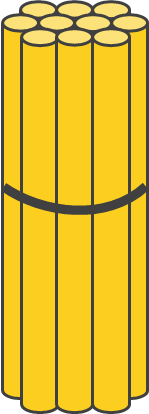 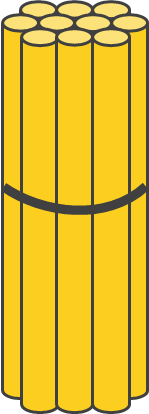 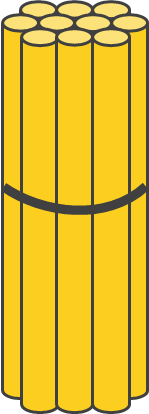 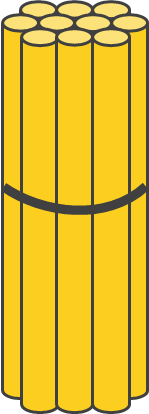 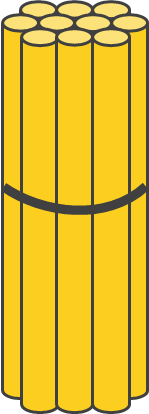 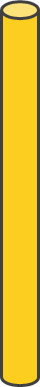 6
1
80
?
?
61
sáu mươi mốt
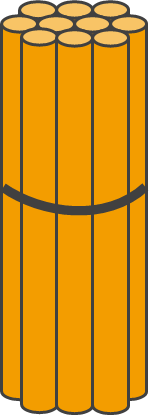 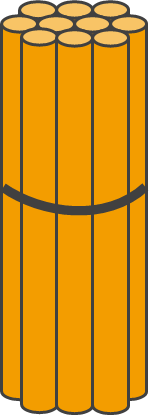 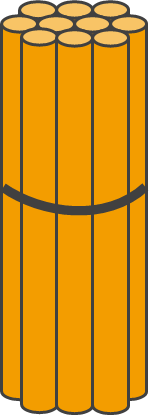 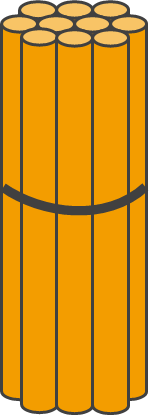 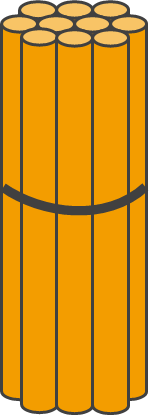 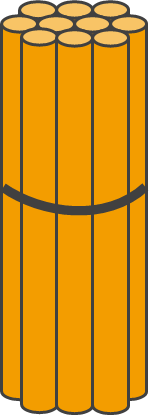 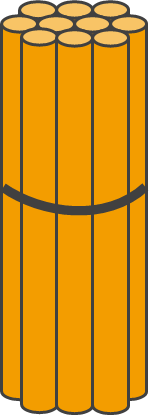 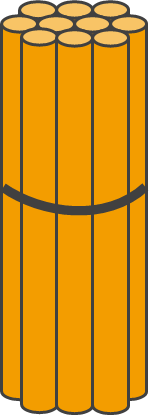 8
0
?
tám mươi
1
?
Số
5
3
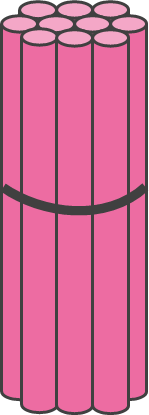 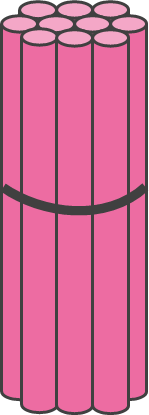 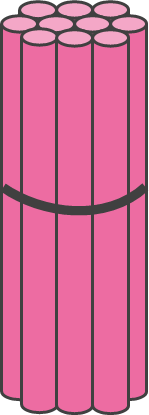 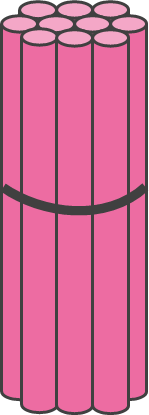 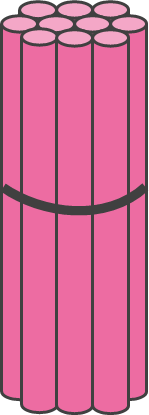 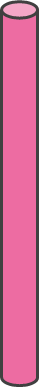 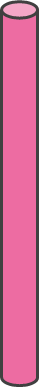 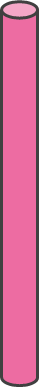 ?
?
53
năm mươi ba
a)
2
?
Số
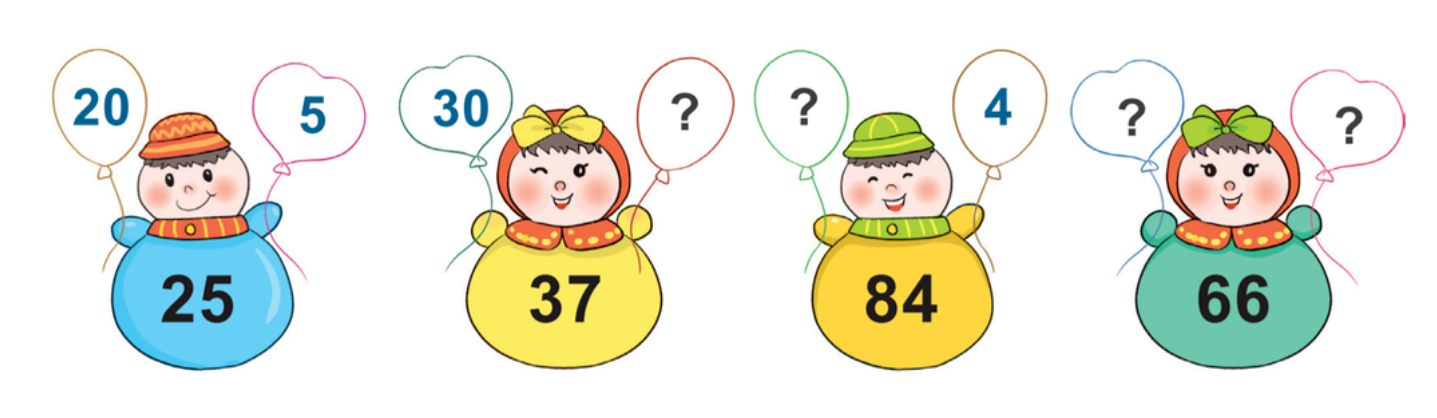 a)
2
?
Số
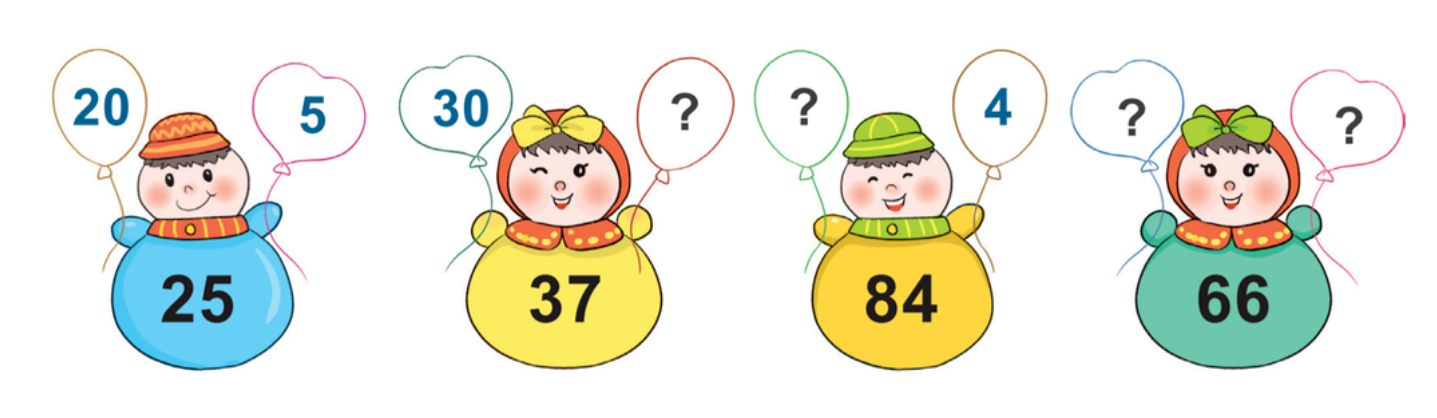 7
a)
2
?
Số
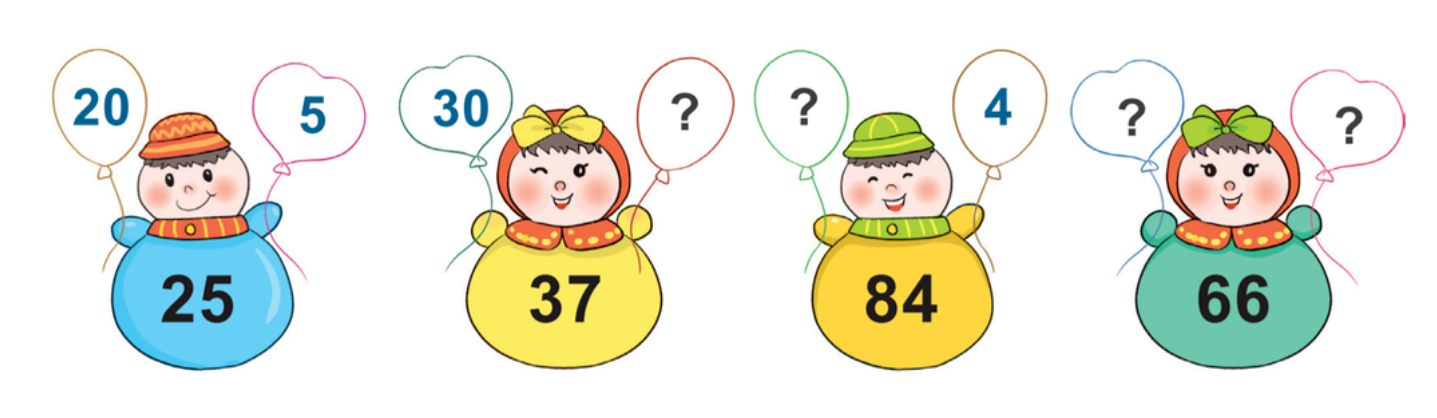 7
80
a)
2
?
Số
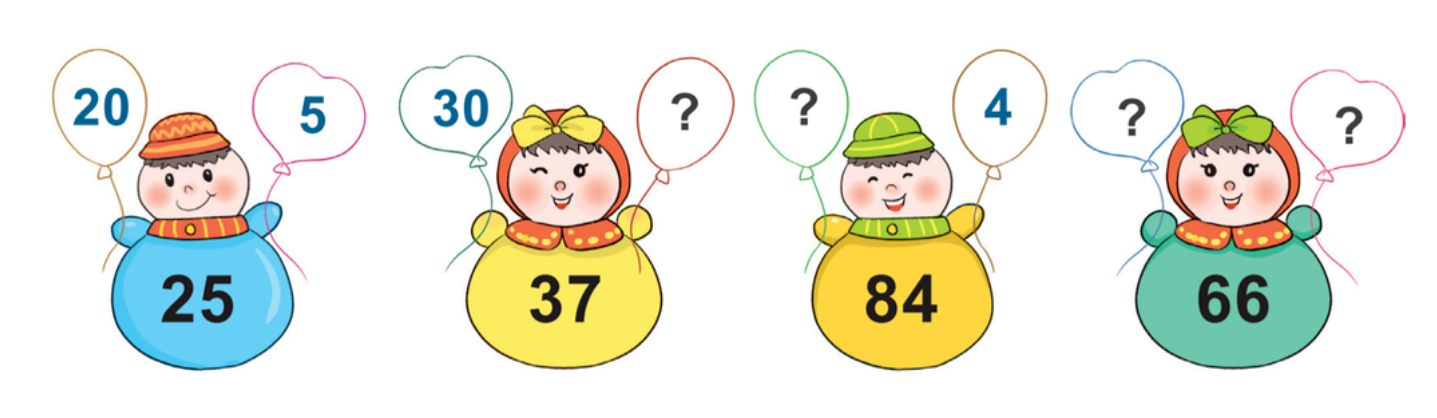 60
6
7
80
b)
2
?
Số
69
=
+
47
=
+
53
=
+
96
=
+
50
60
40
90
?
?
?
?
?
?
7
3
9
6
Độ dài một bước chân của Mai, Việt, Nam lần lượt là 32 cm, 30 cm, 34 cm.
3
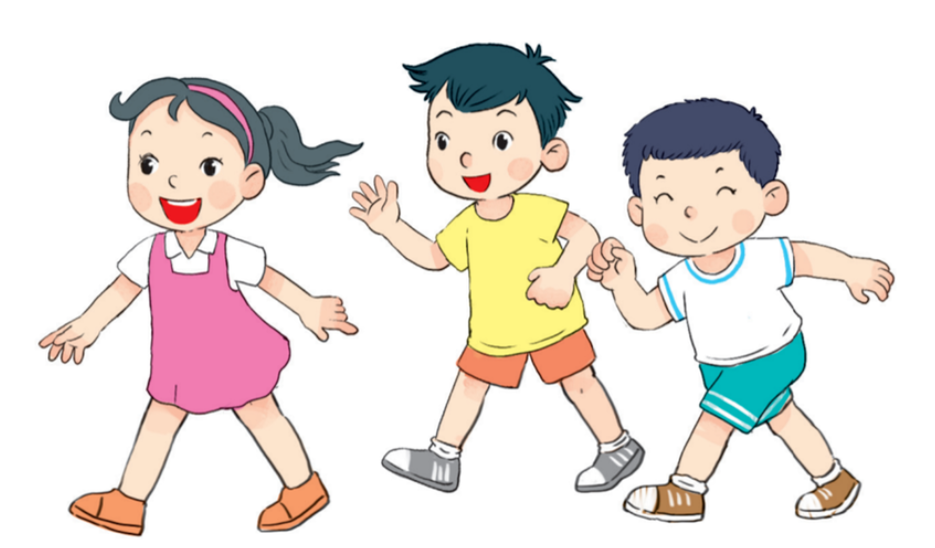 a) Ai có bước chân dài nhất?
Nam có bước chân dài nhất.
32 cm
34 cm
30 cm
Độ dài một bước chân của Mai, Việt, Nam lần lượt là 32 cm, 30 cm, 34 cm.
3
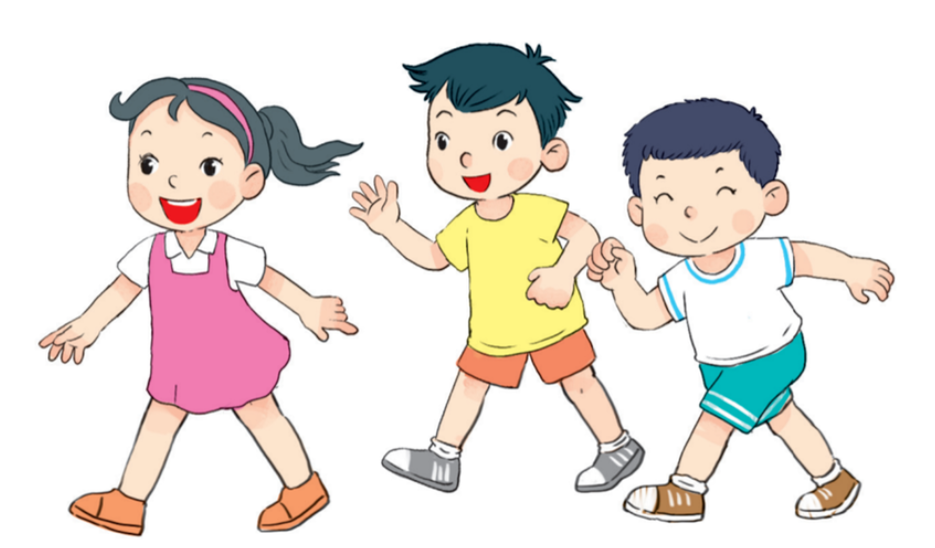 b) Ai có bước chân ngắn nhất?
Việt có bước chân ngắn nhất.
32 cm
34 cm
30 cm
Bạn Việt ghép hai trong ba tấm thẻ như hình vẽ để được các số có hai chữ số. Việt có thể ghép được những số nào?
4
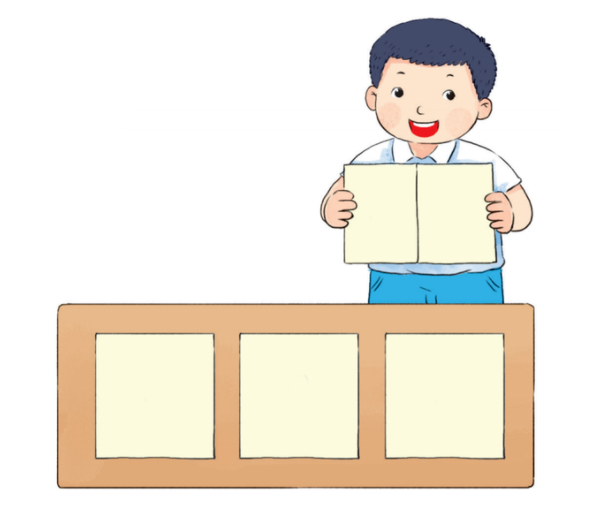 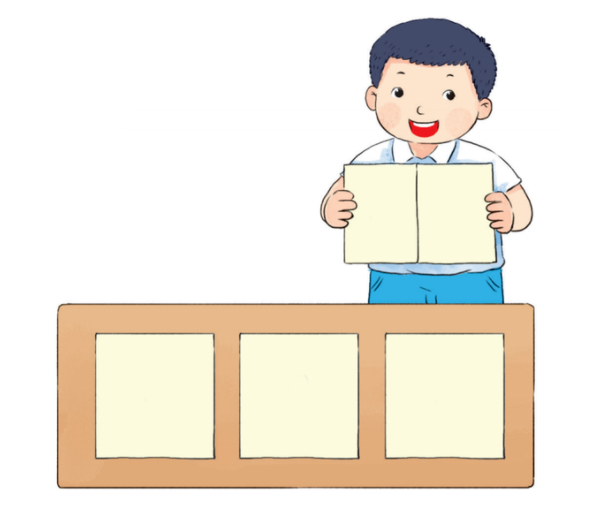 3
0
7
Bạn Việt ghép hai trong ba tấm thẻ như hình vẽ để được các số có hai chữ số. Việt có thể ghép được những số nào?
4
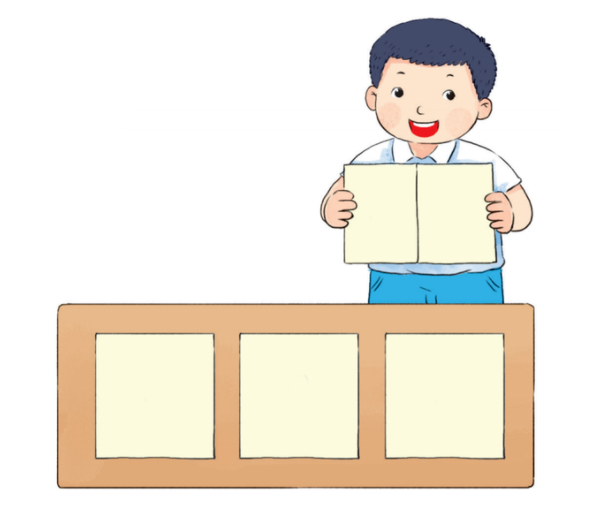 3
7
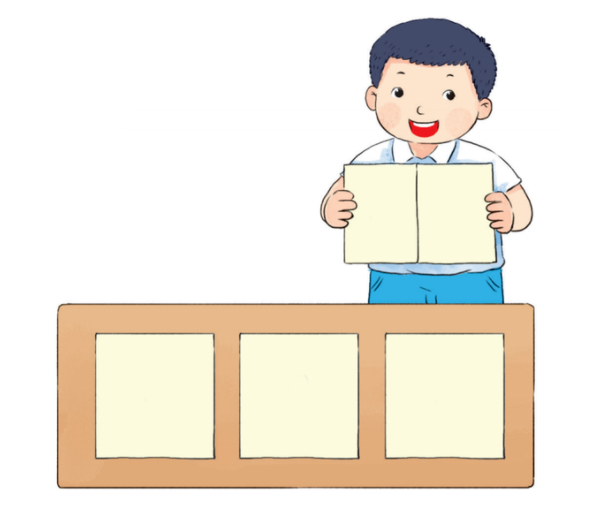 0
Bạn Việt ghép hai trong ba tấm thẻ như hình vẽ để được các số có hai chữ số. Việt có thể ghép được những số nào?
4
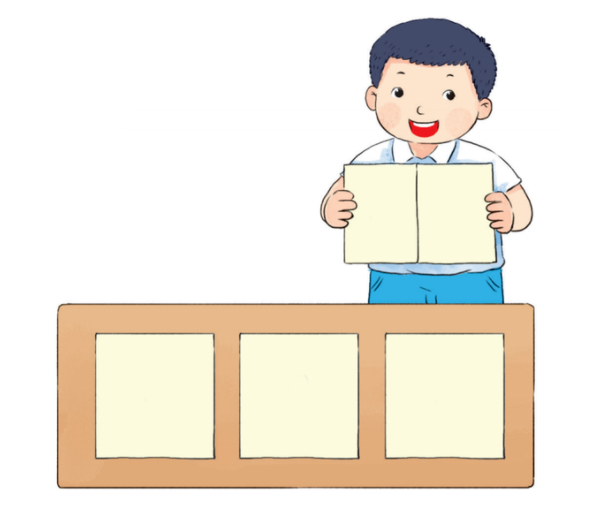 3
7
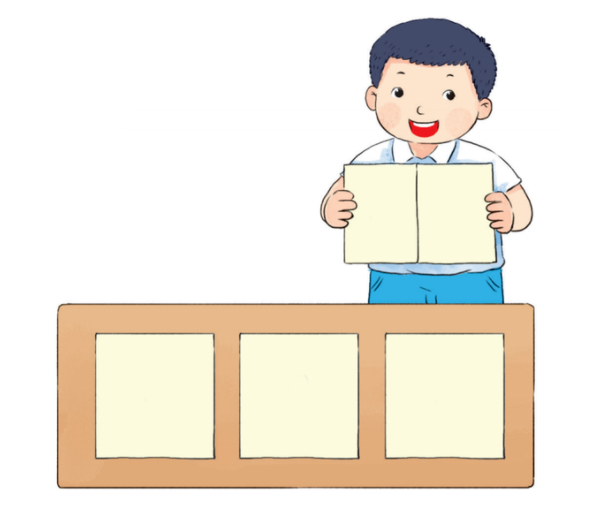 0
Bạn Việt ghép hai trong ba tấm thẻ như hình vẽ để được các số có hai chữ số. Việt có thể ghép được những số nào?
4
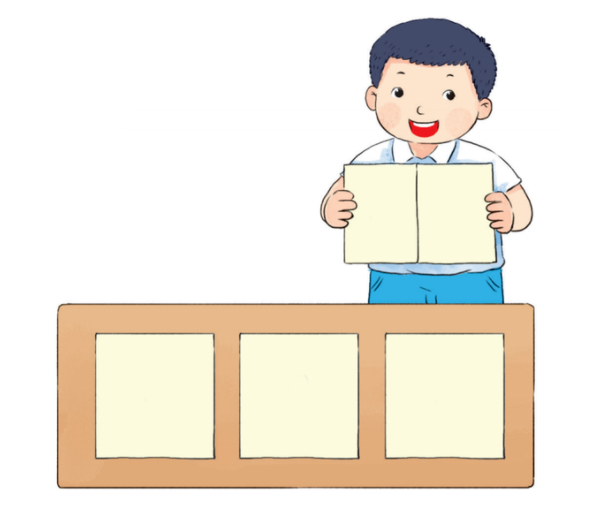 3
0
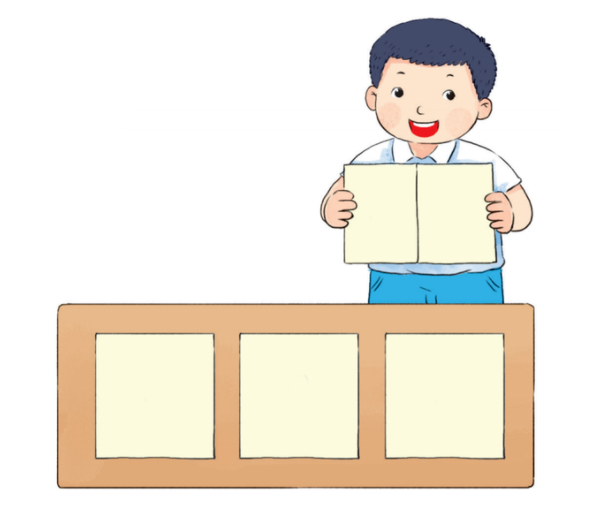 7
Bạn Việt ghép hai trong ba tấm thẻ như hình vẽ để được các số có hai chữ số. Việt có thể ghép được những số nào?
4
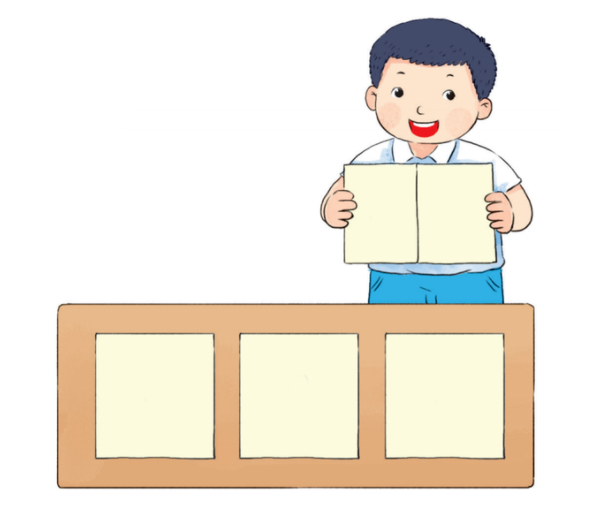 0
7
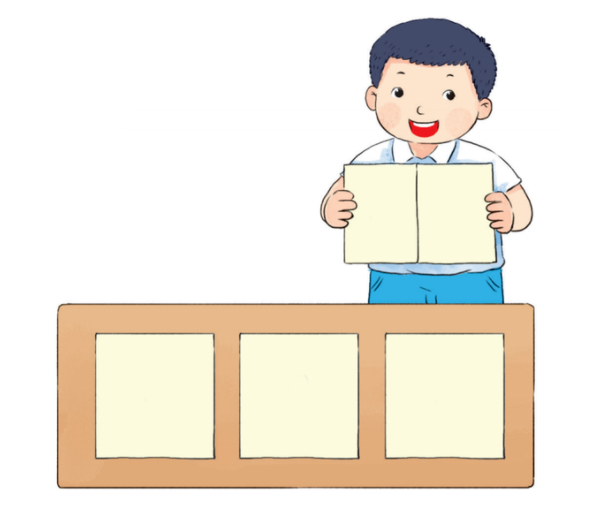 3
Bạn Việt ghép hai trong ba tấm thẻ như hình vẽ để được các số có hai chữ số. Việt có thể ghép được những số nào?
4
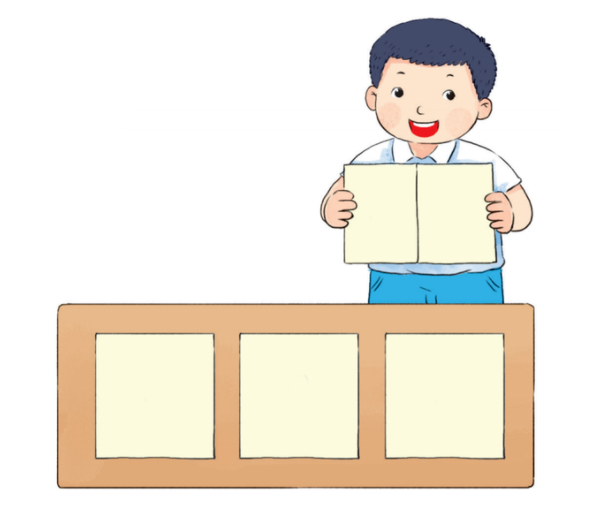 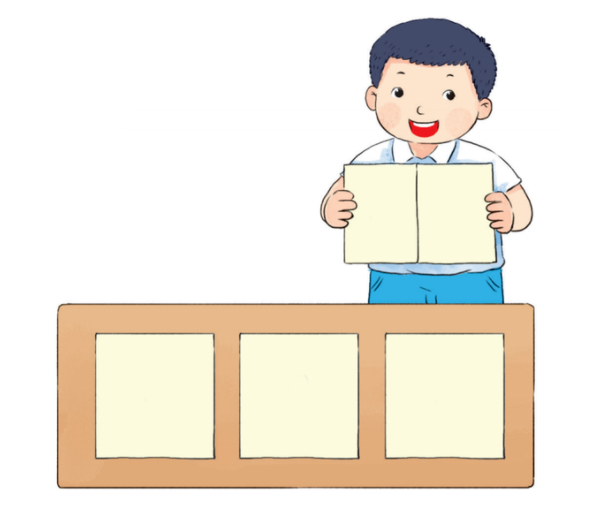 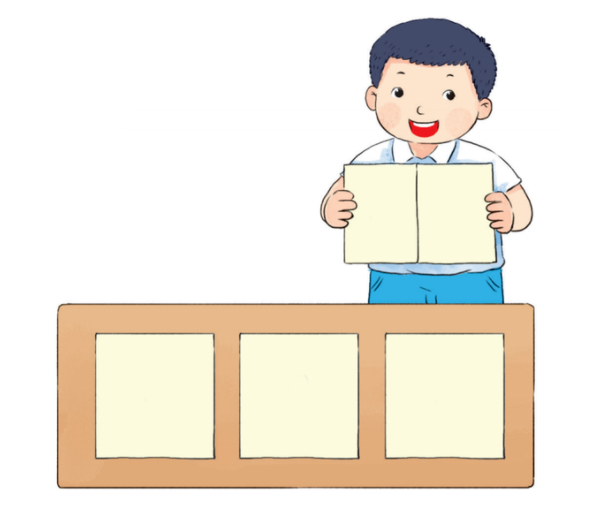 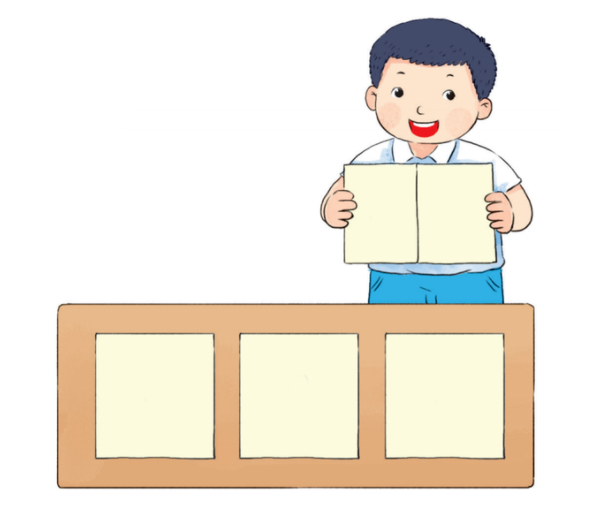 3
7
7
3
3
0
7
0
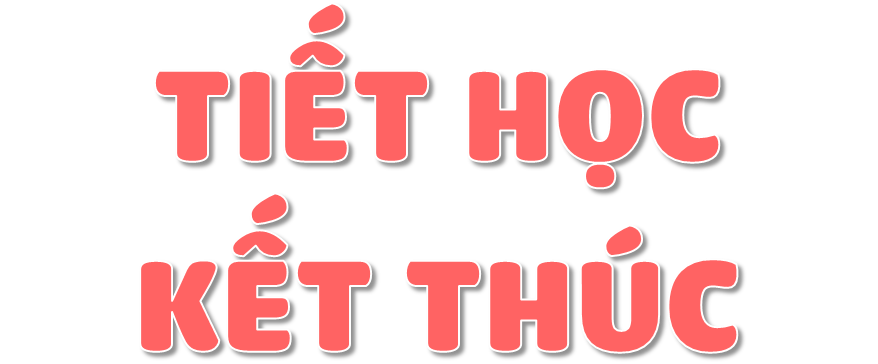